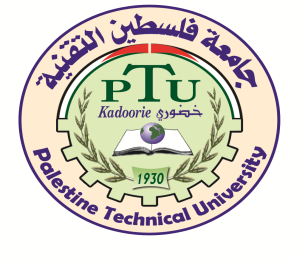 كلية الأعمال والاقتصاد
قسم العلوم المالية
مبادئ التمويل – الفصل السابع - العائد والمخاطرة Risk and Returnد. محمد احمد سيد احمد
الفصل الصيفي:  2024-2023
المحاضرة الأولى: 2024-09-01
اهداف الفصل:
بعد الانتهاء من هذا الفصل يتوقع أن يتم تحقيق الأهداف التالية: 
1- التعرف على مفهوم العائد والمخاطر.
2- القدرة على قياس العوائد والمخاطر.
3- الاطلاع على خطوات حساب العائد المتوقع والمخاطرة من المعلومات التاريخية.
4- التعرف على أنواع مخاطر الاستثمار.
مقدمة:
ذكرنا في فصول سابقة أن مؤسسات الأعمال والأفراد يستثمرون مـدخراتهم فـي مجـالات الاستثمار المختلفة على أمل الحصول على مردود أو عائـد على هذه الاستثمارات.
المستثمر يتخلى عن منفعة أو مستوى إشباع معين، كان بإمكانه تحقيقه من استهلاك حالي لبعض السلع والخـدمات، على أمل الحصول على عائد أو مردود يمكِّنه من الحصول على منفعة أو مستوى إشباع أكبر مـن استهلاك مستقبلي. 
يرتبط تحقق العائد المتوقع بالحصول على تدفقات نقدية مستقبلية، ولكن تحقق هذه التـدفقات بالنسبة للقيمة والتوقيت مرهون بعوامل خارج سيطرة المستثمر.
 لذا يصبح من المستحيل افتراض أن احتمال تحقق هذه التدفقات هو 100 % .
ومتى انخفض احتمال تحقق هذه التدفقات عن 100% تبرز المخاطرة والتي تزيد درجتها ارتفاعاً كلما انخفض احتمال تحقق هذه التدفقات. 
فالمخاطرة تنشأ من احتمال عدم تحقق العائد المتوقع على الاستثمار.
 أو بعبارة أخرى احتمال الحصول على عائد فعلي أقل من العائد المتوقع نتيجة فشل الأرباح (الفوائـد) الموزعـة، أو سـعر الورقة المالية، أو كليهما معاً في الوصول إلى المستوى المتوقع. 
والعوامل التي تؤدي إلى حدوث هذا التباين بين العوائد المحققة (الفعلية) والعوائـد المتوقعـة تكوِّن مصادر هذه المخاطرة.
 وسيركز هذا الفصل على مفهومي العائد والمخاطرة ، ولكـن بدايـة سنتعرف على الحالات التي يمكن أن يواجهها متخذ القرار، لنرى أياً منها ينطبق على متخذ القـرار الاستثماري.
حالات اتخاذ القرار:
- قبل البدء بدراسة المخاطر وكيفية قياسها من المفيد أن نتعرف على الحالات الأخرى التي يمكن أن تواجه متخذ القرار، وذلك حتى نستطيع أن نضع حالة المخاطرة في إطارها الصحيح . 
- يمكن تصنيف حالات اتخاذ القرار، حسب درجة المعرفة بنتائج هذا القرار إلى ثلاث حالات هي:- 
1- حالة التأكد Certainty
2- حالة عدم التأكد Uncertainty
3- حالة المخاطرة Risk 
فالتأكد هو حالة يؤدي اتخاذ القرار فيها إلى نتيجة واحدة ومعروفة، أي أن متخذ القرار يعرف تماماً ما سيؤدي إليه قراره. 
وعدم التأكد هي حالة يؤدي اتخاذ القرار فيها إلى مجموعة من النتائج الممكنة، لكن احتمـال حدوث كلٍ منها غير معروف ،إما لعدم الخبرة ،أو لأن القرار جديد من نوعه، أو لصعوبة الحصول على معلومات تساعد على تقدير الاحتمالات.
أما حالة المخاطرة فهي حالة يؤدي اتخاذ القرار فيها إلى واحدة من مجموعة نتائج ممكنـة، لكن متخذ القرار يعرف احتمال حدوث كلٍ من هذه النتائج.
 لذلك يقترن ذكر المخاطرة مع الحـديث عن التوزيعات الاحتمالية كما سنرى لاحقاً.
 إن متخذ القرار في الحالة الأولى هو علـى علـمٍ تـام بالمستقبل أما في الحالة الثانية فهو على جهلٍ تام بهذا المستقبل. 
لكن حالة اتخاذ القرارات في عـالم الاستثمار وفي عالم الأعمال عموماً ليست من هذين النوعين، فالمدير في شركة أو المسـتثمر فـي بورصة لا يستطيع أن يتنبأ بنتائج قراراته بدقة كاملة، لأنه لا يعلم ما سيحدث في المستقبل
 ولكنـه أيضاً ليس في حالة جهل كامل عما يمكن أن يحدث، فهو يستطيع بناءً على خلفيته وخبرته وتقـديره الشخصي للأمور أن يقوم بتقدير احتمالات شخصية للنتائج الممكنة للقرار.
 كما يمكن أن يقوم بتقدير احتمالات موضوعية باستعمال أساليب علمية وإحصائية.
 وأياً كانت طريقة تحديد هذه الاحتمالات فإن وجودها يعني أن هناك حالة معرفة جزئية بالمستقبل. 
إذاً فحالة اتخاذ القرار في عالم الاستثمار هي حالة الخطر، ومدراء الشركات والأفراد يقدمون على الاستثمارات عندما تكون أخطارها محسوبة، ولو أنهم يكرهون الخطر بصورة عامة.
قياس العوائد والمخاطر:
أولاً- قياس العوائد التاريخية: 
إن كلمة العائد قد تكون مضللة أحياناً إذا لم يتم تحديد المقصود منها بدقة، فلا يوجـد مفهـوم موحد لمعنى هذه الكلمة، حيث أن هناك كثيراً من العوامل قد تتسبب في خلق عـدة مفـاهيم لكلمـة العائد:
 فالضرائب والتضخم وتوقيت الحصول على التدفقات النقدية، كلهـا عوامـل، ولـو أخـذت بالاعتبار فإنها ستخلق مفاهيم جديدة لكلمة العائد.
 لكننا سنركز هنا على مفهوم محدد لهـذه الكلمـة، يتناسب مع غرض الاستثمار في الأوراق المالية ويكفي للتعرف على معنى العائد.
 إن المستثمر في الأوراق المالية أو في غيرها يتطلع للحصول على أحد نوعين من العائد أو كليهما معاً:
1- العائد الجاري: Current Yield 
2- العائد الرأسمالي: Yield Capital
ينتج العائد الجاري عن التدفقات النقدية المستلمة إما على شكل فوائد أو أرباح موزعة.
 أما العائد الرأسمالي فينتج عن تغير سعر الأصل موضع الاستثمار (بالزيادة أو بالنقص).
المستثمر يحصل خلال فترة استثماره على عائد كلي يساوي مجموع العائد الجاري والعائـد الرأسمالي.
 يسمى هذا العائد الكلي بالعائد لفترة الاحتفاظ Holding Period Return (HPR)
العائد لفترة الاحتفاظ = التدفقات النقدية الجارية + (سعر بيع الأصل - سعر شراء الأصل) ÷ سعر شراء الأصل 
= {(التدفقات النقدية الجارية + سعر بيع الأصل سعر) ÷ شراء الأصل} - 1 
مثال (1) : 
لو اشتريت سهماً في 1/1/1998 بـ 10 دنانير، وحصلت في نهاية السنة على دينار واحـد كتوزيعات أرباح، وكان سعر السهم في نهاية السنة 11 ديناراً فكم العائد لفترة الاحتفاظ لهذا السـهم في نهاية السنة. 
الجواب: 
العائد لفترة الاحتفاظ = ( (1 + 11) ÷ 10) – 1) × 100%
= (1.2 – 1) × 100%
0.2= × 100% 
= 20%
ثانياً- قياس العوائد المتوقعة:    
لو قمنا باستخدام نفس المفهوم السابق للعوائد التاريخية في توقع العوائد المستقبلية، فإنه يكون بإمكاننا توقع العائد على استثمار معين لو استطعنا التنبؤ بعنصرين:
1- التدفقات النقدية المتوقع استلامها من هذا الاستثمار. 
2- مستوى السعر الذي يمكن أن تصل إليه الورقة المالية في نهاية مدة الاستثمار (التي عادة مـا تعتبر سنة).
ولكن هل يمكن التنبؤ بهذين العنصرين بدقة؟ 
فإن تحقق تنبؤاتنا أو عدمه مرتبط بعوامل خارجة عن سيطرتنا، ولكننا يمكن أن نخفض مـن درجة عدم التأكد لو استطعنا معرفة العوامل التي تؤثر على تحقق أو عدم تحقق العائد ودرجة احتمال حدوث كل عامل من هذه العوامل، ومستوى العائد المتوقع تحقيقه في حالة تحقق هذا الاحتمال، وهذا ما يعرف بالتوزيع الاحتمالي للعائد. 
ومعرفة هذا التوزيع هو مفتاح قدرتنا على توقع قيمـة معينـة للعائد تكون هي القيمة الأكثر احتمالا لتحققها، وهي ما يطلق عليه العائد المتوقع. 
والآن دعونا نستعين بالمثال التالي لشرح المفاهيم السابقة وكيفية حساب العائد المتوقـع مـن استثمار معين:
مثال: 
لنفترض انك مستثمر وأمامك شركتان هما (A) و (B) وأن العائد الذي سوف تحققه من الاستثمار في أي شركة مرتبط بالوضع الاقتصادي الذي سيسود خلال فترة الاستثمار، وقد توقع محللون احتمالات الوضع الاقتصادي والعائد الذي سيتحقق في كل حالة كالتالي:- 






- من المثال نرى بأن هناك احتمال 30 % أن يحدث نمو في الاقتصاد، وفي هذه الحالـة فـإن العائد على سهم الشركة (A) سيكون 70%، أما العائد على سـهم الشـركة (B) فسـيكون 25%. 
- وهناك احتمالا بنسبة 40% أن يكون وضع الاقتصاد عادياً وفي هذه الحالة يكون العائد 20 % لكـلا الشركتين. 
كما أن هناك احتمالا بنسبة 30% أن يحدث تراجع في الاقتصاد وفي هذه الحالة فإن الاستثمار في الشركة (A) سيحقق خسائر بنسبة 30% أما الاستثمار فـي الشـركة (B) فسـيحقق عائــداً مقـداره 15%.
 لاحظ أيضاً أن مجموع احتمالات تحقق جميع الأحداث الممكنة هو واحد صحيح .
والآن كيف يمكن الاستفادة من التوزيع الاحتمالي السابق لمعرفة العائد المتوقع تحقيقه من كل شركة ؟ 
العائد المتوقع تحقيقه من أي استثمار هو القيمة الوسطية للنتائج المحتمـل حـدوثها مرجحـة باحتمال حدوث كلٍ منها. 
أي أن العائد المتوقع ينتج من ضرب كل نتيجة ممكنة باحتمال حدوثها ، ثم جمع الضرب لكل الحالات، للحصول على القيمة الوسطية أو القيمة الأكثر احتمالاً لتحققها. 
أي أن: 
العائد المتوقع = 
حيث : 
ح ر : احتمال تحقق الحدث ر
 ع ر : العائد في حالة تحقق الحدث ر 
ونستطيع الآن أن نحسب العائد المتوقع للشركتين في المثال السابق كالتالي :- 
العائد المتوقع للشركة (A)= (0.3×0.7) + (0.4×0.2) + (0.3×0.3)))
                                 = 0.21 + 0.08 -  0.09 
                                 = 0.20 
العائد المتوقع للشركة (B)= (0.3×0.25) + (0.4×0.2) + (0.3×0.15 )
                                 = 0.075 + 0.08 + 0.045 
                                 = 0.20
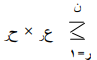 قياس المخاطر:
- رأينا في المثال السابق أن العائد المتوقع من كلٍ من الاستثمارين متساوٍ فهل هذا يعني أن المستثمر يستطيع اختيار أيٍ منهما بدون فرق ؟ 
الجواب لا.
 لأن هناك جانباً آخر للقرار الاستثماري لا بد من أخذه بعين الاعتبـار، ألا وهـو درجة المخاطرة المرتبطة بالاستثمار.
 وكما ذكرنا سابقاً فإن المخاطرة هي احتمال عدم تحقق النتائج المتوقعة. 
ولكن أي الاستثمارات أكثر مخاطرة؟ 
لو أمعنا النظر في التوزيع الاحتمالي في المثال السابق للاحظنا ما يلي: 
بالنسبة للاستثمار (A) فإن القيمة الأكثر احتمالاً أو القيمة المتوقعة هي 20 % 
ولكن يجب أن لا ننسى أن احتمال تحقق قيم أخرى للعائد لا زال وارداً، 
فهناك احتمال بنسبة 30 % لتحقيق عائـد 70%.
 كما أن هناك احتمال 30% لتحقيق خسارة بنسبة 30%.
 أي أن هناك احتمالاً لابتعـاد النتائج الفعلية عن المتوقعة بدرجة كبيرة. 
أما بالنسبة للاستثمار (B) فمع أن القيمة المتوقعة للعائد هي 20 % أيضاً، 
لكن احتمال تحقـق نتائج فعلية تبتعد كثيراً عن المتوقع هو احتمال أقل.
 لأن النتائج المحتملة تتراوح بين 15% باحتمال 30%. 
وبين 25% باحتمال 30%.
 أي أن المدى الذي يمكن أن يتقلب فيه العائد الفعلي حول العائد المتوقع أقل في الحالة الثانية عنه في الحالة الأولى. 
لذلك يمكن أن نقول أن الاستثمار الأول أكثر مخاطرة من الاستثمار الثاني.
ولكن كيف نقيس المخاطرة عملياً؟
 لقياس المخاطرة نستخدم من علم الإحصاء مقياساً يقيس مدى تشـتت القـيم حـول وسـطها الحسابي، يعرف بالانحراف المعياري.
كلما كان الانحراف المعياري أكبر كانت إمكانية تحقق قـيم بعيدة عن القيمة المتوقعة أكبر، وبالتالي تكون المخاطرة أكبر.
 لقياس الانحراف المعياري نتبع الخطوات التالية:
 أولاً: حساب العائد المتوقع (المتوسط المرجح)، كما تم شرحه سابقاً.
 ثانياً: قياس تشتت العوائد الممكنة عن وسطها (العائد المتوقع) : 
وتقاس قيمة هذا التشتت بمقياس يعرف بالتباين (Variance) (σ2) هو يساوي :- 

التباين (σ2) =             2  ح ر

حيث:
 ح ر: احتمال تحقق الحدث ر 
ع ر: العائد في حالة تحقق الحدث ر
 ع: العائد المتوقع المحسوب من الخطوة الأولى
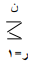 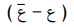 ثالثاً: قياس الانحراف المعياري:
 الذي يساوي الجذر التربيعي للتباين.
 الانحراف المعياري =        
ولو قمنا بتطبيق الخطوات السابقة لحساب الانحراف المعياري للشركتين A و B من المثال التوضيحي، لوجدنا التالي:
 أولاً:
 العائد المتوقع للشركة A = 20 % 
العائد المتوقع للشركة B = 20 % 
ثانياً:
التباين لعوائد الشركة (A) = (0.70 – 0.20)2 × 0.3+ (0.20 – 0.20)2 × 0.4+ (0.30- – 0.20)2 × 0.3
                         = (0.50)2 × 0.3+ (0)2 × 0.4+ (-0. 50)2 × 0.3
                         = ( 0.25 × 0.3) + 0 + ( 0.25 × 0.3) 
                         = 0.075 + 0.075
                         = 0.15    
التباين لعوائد الشركة (A) = (0.25 – 0.20)2 × 0.3+ (0.20 – 0.20)2 × 0.4+ (0.15 – 0.20)2 × 0.3
                         = (0.05)2 × 0.3+ (0)2 × 0.4+ (-0.0 5)2 × 0.3
  = ( 0.0025 × 0.3) + 0 + ( 0.0025 × 0.3) 
  = 0.00075 + 0.00075
  = 0.0015 
ثالثاً: 
الانحراف المعياري لعوائد الشركة (A) =   0.15    = 0.3873  = 38.73%
الانحراف المعياري لعوائد الشركة (B) =    0.0015    = 0.03873  = 3.873%
- نلاحظ  أن الانحراف المعياري للشركة (A) 38.73% أكبر من الانحراف المعياري للشركة (B) 3.873%.
- وبالتالي فإن مخاطرة الشركة (A)، لأن فرصة عدم تحقق العائد المتوقع أكبر.
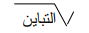 حساب العائد المتوقع والمخاطرة من المعلومات التاريخية:
تحدثنا فيما سبق عن خطوات حساب العائد والمخاطرة في حالة معرفة التوزيع الاحتمالي.
 أي أن المعلومات هي معلومات مستقبلية متوقعة.
 ولكن أحياناً كل ما يتوفر لدينا هي معلومات عن العائد الذي تم تحقيقها خلال عدة فترات ماضية.
 وفي هذه الحالات يمكن الاستفادة مـن هـذه المعلومـات لحساب العائد المتوقع والمخاطرة على افتراض أن التاريخ يعيد نفسه، كما يلي :- 
العائد المتوقع = الوسط الحسابي للعوائد المعطاة 
                     = مجموع العوائد ÷ عددها
المخاطرة = الانحراف المعياري للعوائد عن وسطها.
                = 


ع ر = العائد للفترة ر
 ع = الوسط الحسابي للعوائد
 ن = عدد الفترات
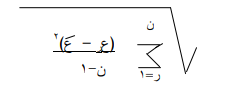 مثال: 
إذا أعطيت المعلومات التالية عن سهم ما:





قدر العائد المتوقع والمخاطرة لهذا السهم؟
الجواب:
العائد المتوقع = (0.15 + -0.05 + 0.20) ÷ 3 
                = 0.30 ÷ 3 = 0.10 
التباين = ((0.15 – 0.10)2+ (-0.0 5 – 0.10)2+(0.20 – 0.10)2) ÷ (3 – 1) 
        = ((0.0 5)2 + (0.1 5-)2 + (0.10 )2) ÷ 2 
        = (0.0025 + 0.0225 + 0.01) ÷ 2
        = 0.035 ÷ 2  
        = 0.0175 
الانحراف المعياري = 
                       =     0.0175
                            = 0.1323     
                            = 13.23%
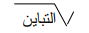 معامل الاختلاف:
يمكن استخدام مقياس آخر للمخاطر هـو معامـل الاخـتلاف Variance of Coefficient والذي يساوي :
 معامل الاختلافCV = الانحراف المعياري ÷ العائد المتوقع يعطي هذا المقياس حجم المخاطر لكل وحدة من وحدات العائد.
 وهو يوفر أساساً جيداً للمقارنة بين البدائل المختلفة في الحالات التي يكون فيها العائد المتوقع غير متساوٍ بين هذه البدائل.
 ولشرح مفهوم معامل الاختلاف لنأخذ المثال التالي:
لنفترض أن أمامنا خيارين استثماريين (A، B) وكان العائد المتوقع، والانحراف المعياري لهما كما يلي:





- أي من هذين المشروعين أكثر بالنسبة للعائد المتوقع منه؟
- يساعدنا معامل الاختلاف لمعرفة ذلك كالتالي:
- معامل الاختلاف للمشروع A= (0.15 ÷ 0.45) = 0.3333 = 33.33%
- معامل الاختلاف للمشروع B= (0.04 ÷ 0.08) = 0.50 = 50% 
- الانحراف المعياري للمشروع (A) أكبر، وبالتالي المخاطرة المطلقة أكبر.
- لكن كل وحدة مـن العائد (أي كل 1 %من العائد) في المشروع (B) تتحمل درجة مخاطرة أكبر.
 - مع أن المشروع (B) أقل مخاطرة من المشروع (A) بمقياس الانحراف المعياري. 
- لكن بمقياس معامل الاختلاف نجد أننا لا نفضل المشروع (B)، لأن مخاطرهُ منسوبة للعائد المتوقع منه أعلى. 
- مما يجدر ذكره أن الانحراف المعياري ومعامل الاختلاف يقيسان المخاطر الكلية للاستثمار.